أمر
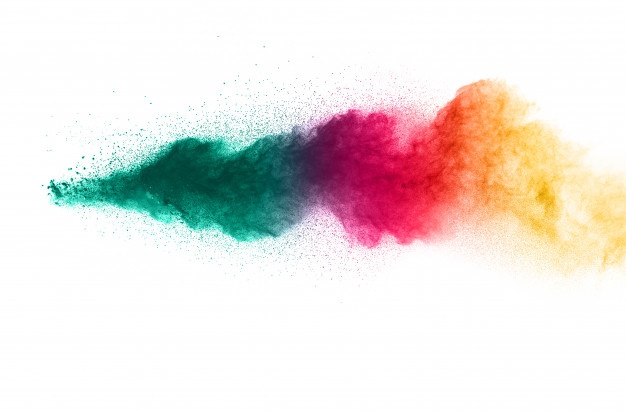 لنتطلع إليه
القسم السادس:
ما هي             العلامات؟
وعظ مات لايليفي كنيسة الطرق المتقاطعة الدولية سنغافورة • CICFamily.comتحميل د. ريك جريفيث • كلية الكتاب المقدس سنغافورةالملفات بلغات عدة للتنزيل المجاني على BibleStudyDownloads.org
أمر
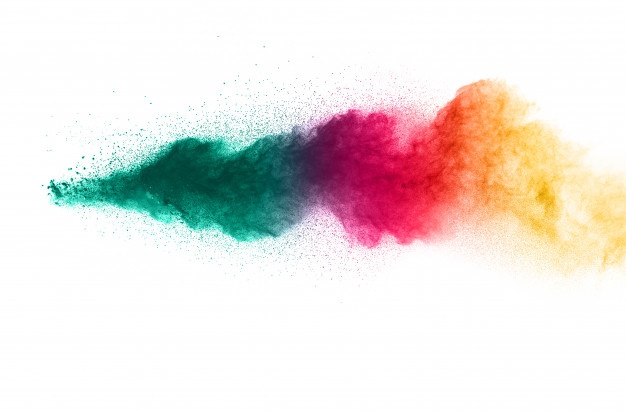 لنتطلع إليه
القسم السادس
ما هي             العلامات؟
تثبيت نظرنا على إعلان الله بخصوص المستقبل
العلامات: أين نذهب
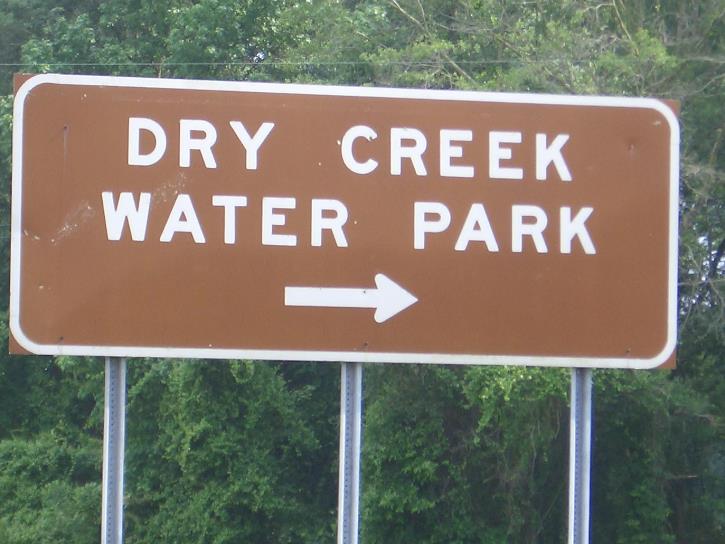 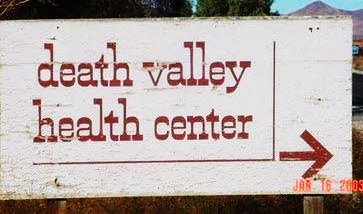 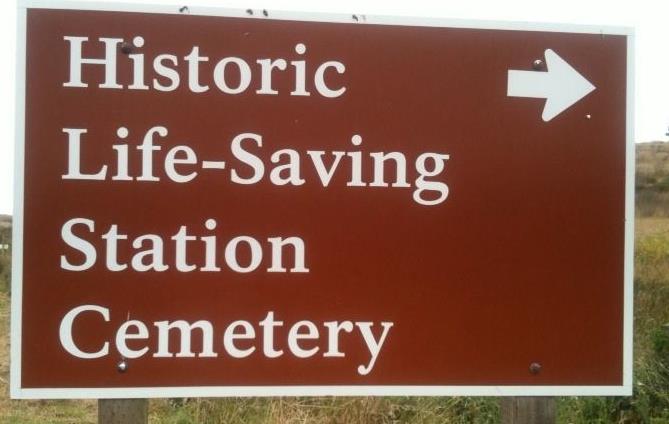 العلامات: أين نذهب
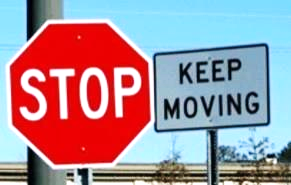 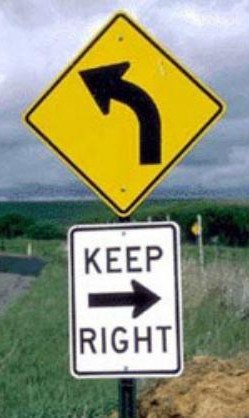 العلامات: ماذا نتوقع
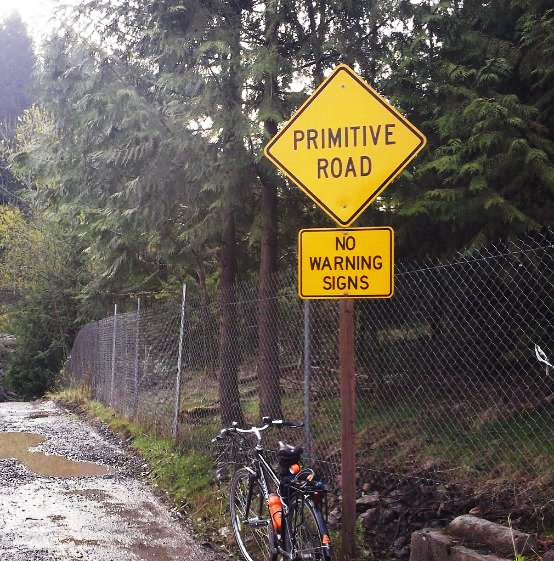 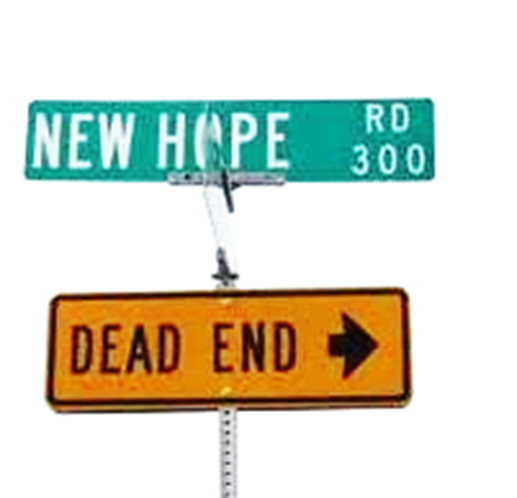 العلامات: ليست واضحة دائماً
علامات رجوع المسيح
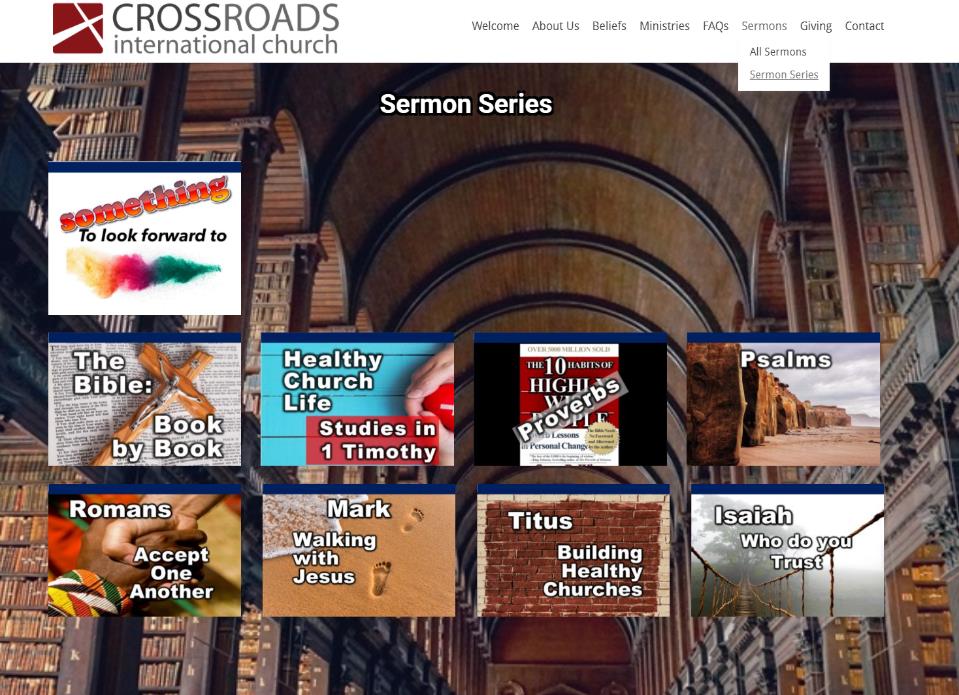 www.CICFamily.com
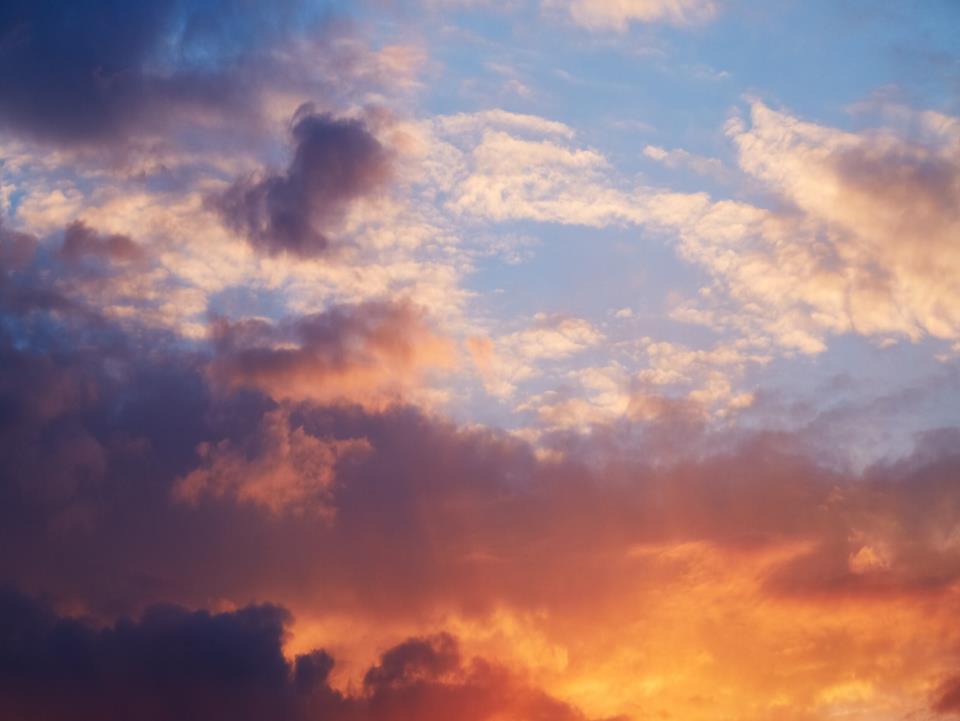 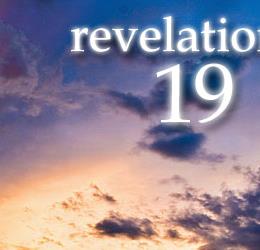 افرح، الشرير مهزوم (ع 1-5)
يحكم الملك وعروسه مستعدة (ع 6-10)
انتبه، إنه قادم (ع 11-21)
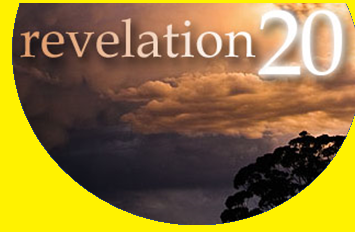 الملكوت قادم (ع 1-6)
النبوات / العلامات المسيانية
المجيء الأول
المجيء الثاني

خطاب جبل الزيتون

نبوة أسابيع دانيال السبعون
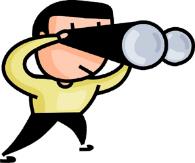 Looking Ahead
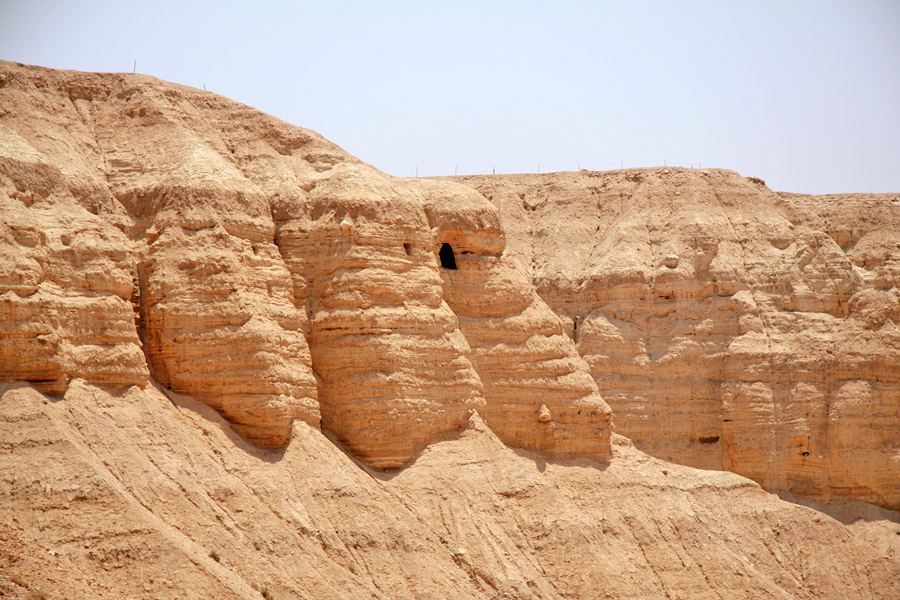 مخطوطات البحر الميت
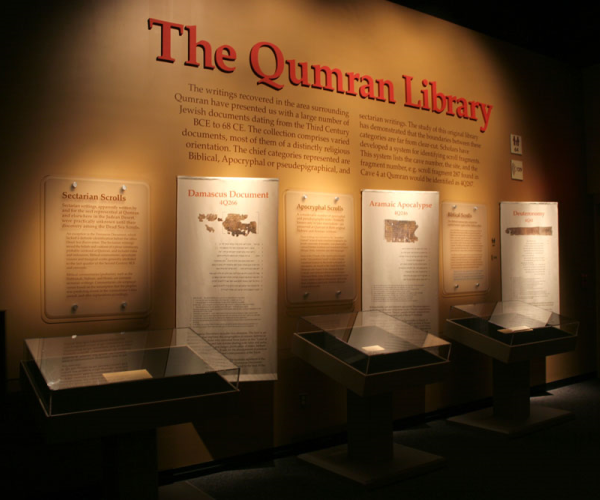 المخطوطة 4 كيو175 
الشهادة
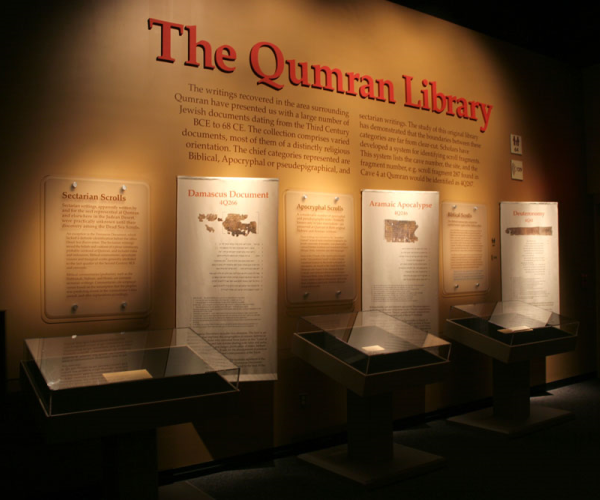 تثنية 5: 28-29 و18: 18-19 
18 أقيم لهم نبياً مثلك
عدد 24: 15-17
يبرز كوكب من يعقوب 
	ويقوم قضيب من إسرائيل
تثنية 33: 8-11
8 وللاوي قال ...
يشوع 6: 26
ببكره يؤسسها
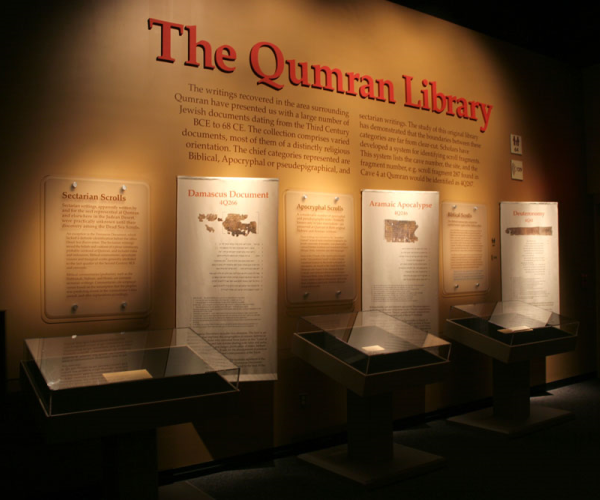 يشير الإقتباسان الأولان إلى قيام نبي مثل موسى، ويشير الإقتباس الثالث إلى المسيح الملكي، والرابع إلى المسيح الكهنوتي. كما يرتبط الإقتباس من يشوع بقدوم زمن كارثة عظيمة، يجلبها أولئك الملتزمون بالشر.
مارلين ج. لوندبيرج
النبوات المسيانية المتحققة
نسل المرأة			   		تكوين 3: 15









وأضع عداوة بينك وبين المرأة، 
	وبين نسلك ونسلها. 
هو يسحق رأسك، 
	وأنت تسحقين عقبه.
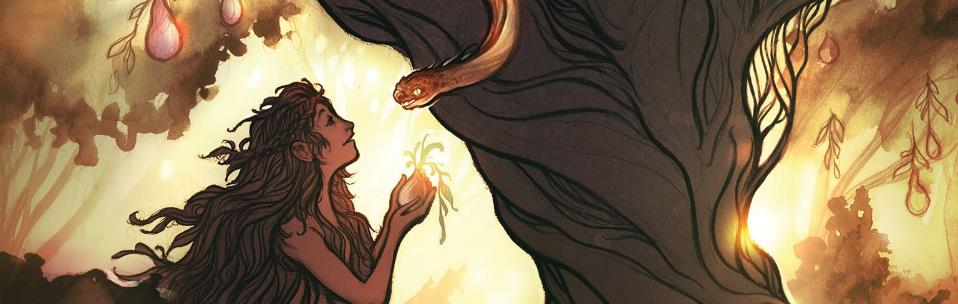 النبوات المسيانية المتحققة
1    نسل المرأة			   		تكوين 3: 15
ولد في بيت لحم	       		ميخا 8: 2
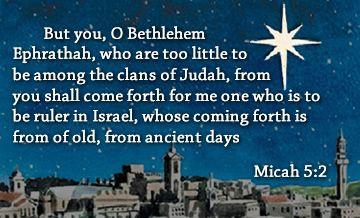 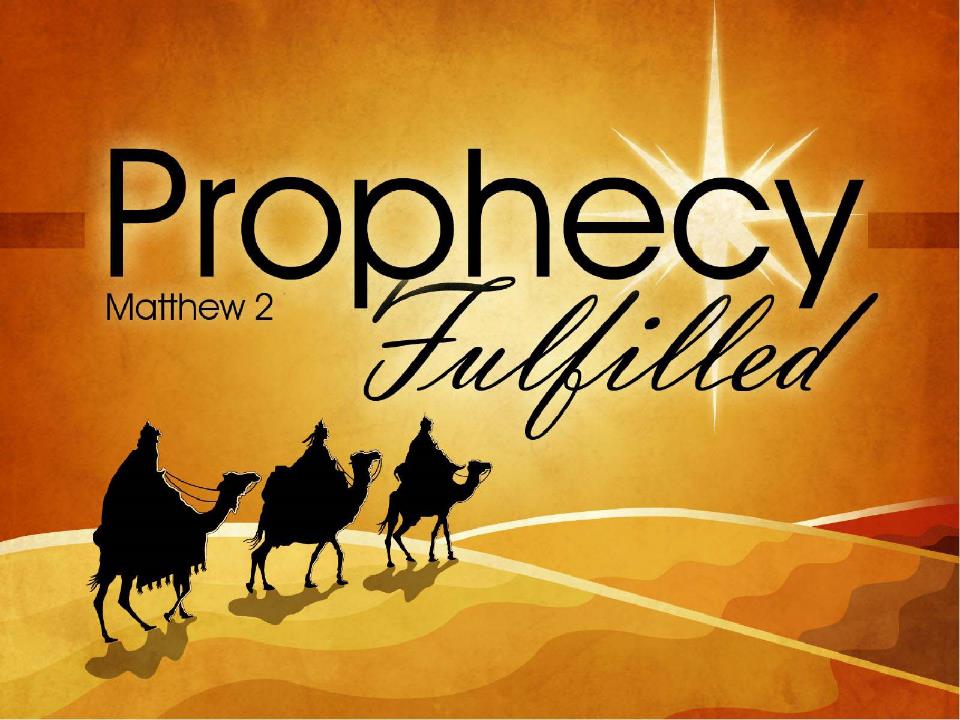 حاشية
مي 5: 2
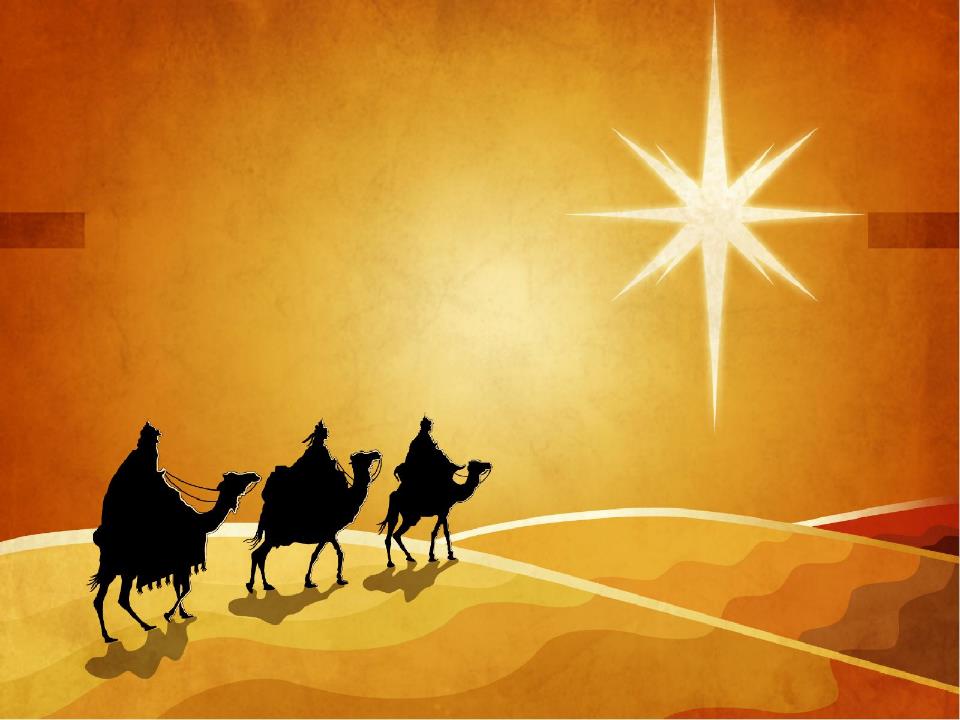 ميخا 5: 2
أما أنت يا بيت لحم أفراتة، 
وأنت صغيرة أن تكوني بين ألوف يهوذا، 
فمنك يخرج لي 
الذي يكون متسلطاً على إسرائيل، 
ومخارجه منذ القديم، 
منذ أيام الأزل.
حاشية
مي 5: 2
النبوات المسيانية المتحققة
مولود من امرأة                                      تكوين 3: 15
مولود في بيت لحم							  ميخا 5: 2
مولود من عذراء							  أشعياء 7: 14 
من نسل إبراهيم							  تكوين 12: 3، 22: 18 
من نسل إسحق							  تكوين 17: 19، 21: 12
من نسل يعقوب							  عدد 24: 17 
من سبط يهوذا							  تكوين 49: 10 
وارث لعرش الملك داود					  2 صموئيل 7: 12-13
اسمه عمانوئيل							  أشعياء 7: 14
يقضي فترة في مصر						  هوشع 11: 1
مذبحة الأطفال								  إرميا 31: 15
نبي يعد الطريق							  أشعياء 40: 3-5
النبوات المسيانية المتحققة
13 مرفوض من شعبه						مزمور 69: 8، أشعياء 53: 3
14 يدعى ناصرياً							أشعياء 11: 1
15 يتكلم بأمثال							مزمور 78: 2-4 
16 يشفي منكسري القلوب					أشعياء 61: 1-2 
17 تتم خيانته							مزمور 41: 9، زكريا 11: 12-13
18 مال لشراء حقل الفخاري				زكريا 11: 12-13 
19 اتهم ظلماً								مزمور 35: 11 
20 صامت أمام المشتكين عليه				أشعياء 53: 7 
21 البصاق والضرب						أشعياء 50: 6
22 مكروه بلا سبب						مزمور 35: 19، 69: 4 
23 صلب مع مجرمين						أشعياء 53: 12 
24 أعطي خلاً ليشرب						مزمور 69: 21
النبوات المسيانية المتحققة
25 سمروا يديه ورجليه					مزمور 22: 16، زكريا 12: 10
26 سخروا واستهزأوا به					مزمور 22: 7-8 
27 اقترع الجنود على ثيابه					مزمور 22: 18 
28 لن يكسر له عظم						خروج 12: 46، مزمور 34: 20 
29 متروك من الله							مزمور 22: 1 
30 صلى لأعدائه							مزمور 109: 4 
31 يطعن الجنود جنبه						زكريا 12: 10 
32 دفن مع غني							أشعياء 53: 9 
33 قام من الموت							مزمور 16: 10، 49: 15 
34 صعد إلى السماء						مزمور 24: 7-10 
35 جلس عن يمين الله						مزمور 68: 18 
36 صار ذبيحة خطية						أشعياء 53: 5-12
نبوات مسيانية                    متحققة
ميخا 5: 2   مولود في بيت لحم
ميخا 4: 3   لا حرب بعد
نبوات مسيانية                  غير متحققة
نبوات مسيانية                            متحققة وغير متحققة
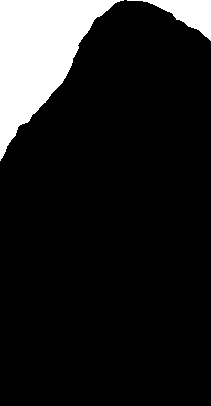 سماوات جديدة  وأرض جديدة
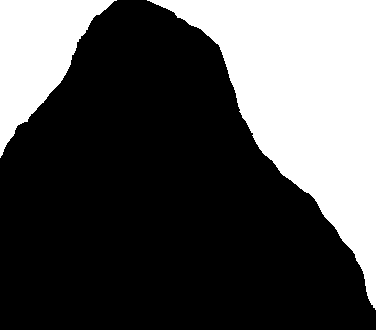 مجيء المسيح    الثاني للملك         في الألفية
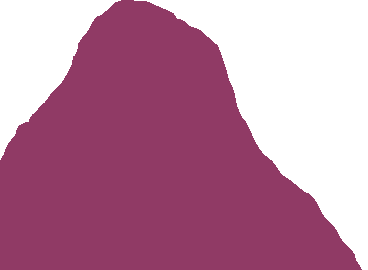 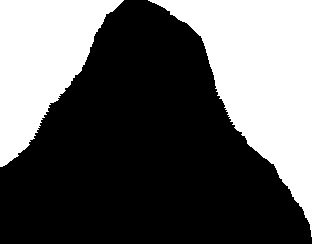 مجيء المسيح الأول من أجل الألم
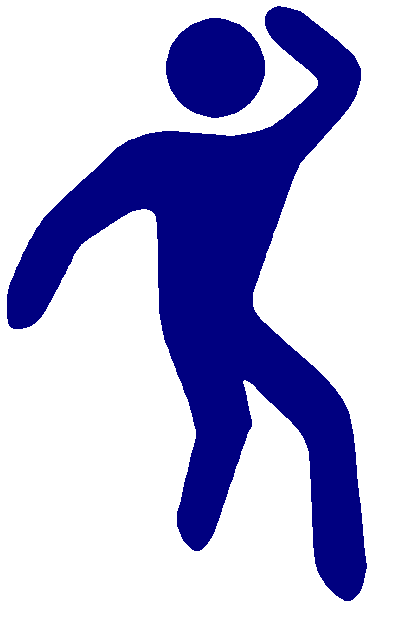 السبي والعودة
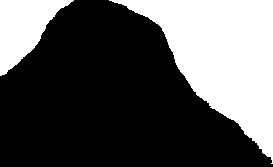 زمن          النبي
مقتبس بشكل كبير من سالم كربان، رسوم بيانية في الرؤيا (1979)، 49
نبوات مسيانية                            متحققة وغير متحققة
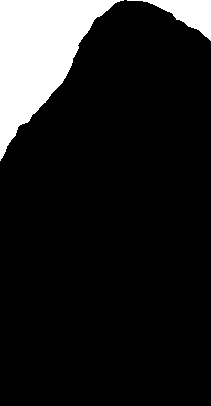 سماوات جديدة  وأرض جديدة
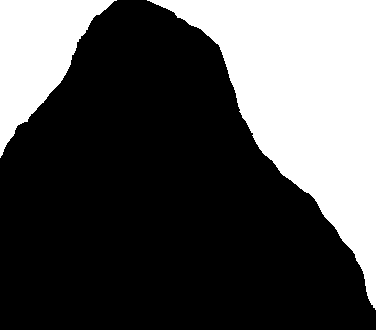 مجيء المسيح    الثاني للملك         في الألفية
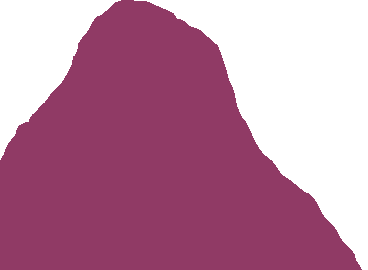 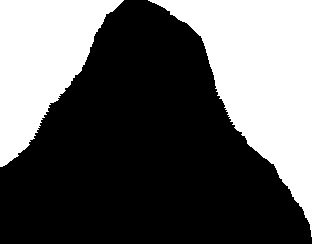 مجيء المسيح الأول من أجل الألم
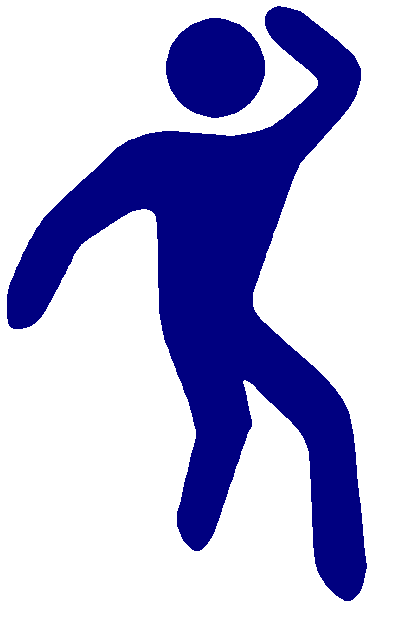 السبي والعودة
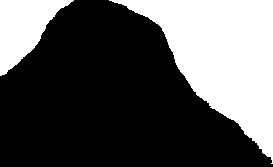 قراءة         العهد القديم
مقتبس بشكل كبير من سالم كربان، رسوم بيانية في الرؤيا (1979)، 49
التطلع إلى المسيا
التطلع إلى رجوع المسيا
خطاب جبل الزيتون
الإجابات
لوقا 21: 20-24 
متى 24: 15-44 
متى 24: 4-14
3 أسئلة (مت 24: 3)				
قل لنا، متى سوف (يتم تدمير الهيكل)؟
ما هي علامة مجيئك؟
وانقضاء الدهر؟
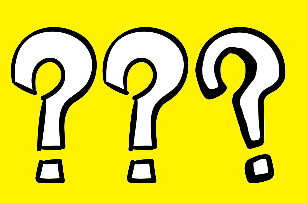 مت 24: 4-14    علامات انقضاء الدهر
4 فأجاب يسوع وقال لهم: أنظروا! لا يضلكم أحد 5 فإن كثيرين سيأتون باسمي قائلين: أنا هو المسيح! ويضلون كثيرين 6 وسوف تسمعون بحروب وأخبار حروب. انظروا، لا ترتاعوا. لأنه لا بد أن تكون هذه كلها، ولكن ليس المنتهى بعد 7 لأنه تقوم أمة على أمة ومملكة على مملكة، وتكون مجاعات وأوبئة وزلازل في أماكن 8 ولكن هذه كلها مبتدأ الأوجاع.

9 حينئذ يسلمونكم إلى ضيق ويقتلونكم، وتكونون مبغضين من جميع الأمم لأجل اسمي 10 وحينئذ يعثر كثيرون ويسلمون بعضهم بعضاً ويبغضون بعضهم بعضاً 11 ويقوم أنبياء كذبة كثيرون ويضلون كثيرين 12 ولكثرة الإثم تبرد محبة الكثيرين 13 ولكن الذي يصبر إلى المنتهى فهذا يخلص 14 ويكرز ببشارة الملكوت هذه في كل المسكونة شهادة لجميع الأمم. ثم يأتي المنتهى.
مت 24: 4-14    علامات انقضاء الدهر
4 فأجاب يسوع وقال لهم: أنظروا! لا يضلكم أحد 5 فإن كثيرين سيأتون باسمي قائلين: أنا هو المسيح! ويضلون كثيرين 6 وسوف تسمعون بحروب وأخبار حروب. انظروا، لا ترتاعوا. لأنه لا بد أن تكون هذه كلها، ولكن ليس المنتهى بعد 7 لأنه تقوم أمة على أمة ومملكة على مملكة، وتكون مجاعات وأوبئة وزلازل في أماكن 8 ولكن هذه كلها مبتدأ الأوجاع.

9 حينئذ يسلمونكم إلى ضيق ويقتلونكم، وتكونون مبغضين من جميع الأمم لأجل اسمي 10 وحينئذ يعثر كثيرون ويسلمون بعضهم بعضاً ويبغضون بعضهم بعضاً 11 ويقوم أنبياء كذبة كثيرون ويضلون كثيرين 12 ولكثرة الإثم تبرد محبة الكثيرين 13 ولكن الذي يصبر إلى المنتهى فهذا يخلص 14 ويكرز ببشارة الملكوت هذه في كل المسكونة شهادة لجميع الأمم. ثم يأتي المنتهى.
مت 24: 4-14    علامات انقضاء الدهر
أنبياء كذبة
4 فأجاب يسوع وقال لهم: أنظروا! لا يضلكم أحد 5 فإن كثيرين سيأتون باسمي قائلين: أنا هو المسيح! ويضلون كثيرين 6 وسوف تسمعون بحروب وأخبار حروب. انظروا، لا ترتاعوا. لأنه لا بد أن تكون هذه كلها، ولكن ليس المنتهى بعد 7 لأنه تقوم أمة على أمة ومملكة على مملكة، وتكون مجاعات وأوبئة وزلازل في أماكن 8 ولكن هذه كلها مبتدأ الأوجاع.

9 حينئذ يسلمونكم إلى ضيق ويقتلونكم، وتكونون مبغضين من جميع الأمم لأجل اسمي 10 وحينئذ يعثر كثيرون ويسلمون بعضهم بعضاً ويبغضون بعضهم بعضاً 11 ويقوم أنبياء كذبة كثيرون ويضلون كثيرين 12 ولكثرة الإثم تبرد محبة الكثيرين 13 ولكن الذي يصبر إلى المنتهى فهذا يخلص 14 ويكرز ببشارة الملكوت هذه في كل المسكونة شهادة لجميع الأمم. ثم يأتي المنتهى.
مت 24: 4-14    علامات انقضاء الدهر
أنبياء كذبة
حروب بين الأمم
4 فأجاب يسوع وقال لهم: أنظروا! لا يضلكم أحد 5 فإن كثيرين سيأتون باسمي قائلين: أنا هو المسيح! ويضلون كثيرين 6 وسوف تسمعون بحروب وأخبار حروب. انظروا، لا ترتاعوا. لأنه لا بد أن تكون هذه كلها، ولكن ليس المنتهى بعد 7 لأنه تقوم أمة على أمة ومملكة على مملكة، وتكون مجاعات وأوبئة وزلازل في أماكن 8 ولكن هذه كلها مبتدأ الأوجاع.

9 حينئذ يسلمونكم إلى ضيق ويقتلونكم، وتكونون مبغضين من جميع الأمم لأجل اسمي 10 وحينئذ يعثر كثيرون ويسلمون بعضهم بعضاً ويبغضون بعضهم بعضاً 11 ويقوم أنبياء كذبة كثيرون ويضلون كثيرين 12 ولكثرة الإثم تبرد محبة الكثيرين 13 ولكن الذي يصبر إلى المنتهى فهذا يخلص 14 ويكرز ببشارة الملكوت هذه في كل المسكونة شهادة لجميع الأمم. ثم يأتي المنتهى.
مت 24: 4-14    علامات انقضاء الدهر
أنبياء كذبة
حروب بين الأمم

مجاعات / زلازل
4 فأجاب يسوع وقال لهم: أنظروا! لا يضلكم أحد 5 فإن كثيرين سيأتون باسمي قائلين: أنا هو المسيح! ويضلون كثيرين 6 وسوف تسمعون بحروب وأخبار حروب. انظروا، لا ترتاعوا. لأنه لا بد أن تكون هذه كلها، ولكن ليس المنتهى بعد 7 لأنه تقوم أمة على أمة ومملكة على مملكة، وتكون مجاعات وأوبئة وزلازل في أماكن 8 ولكن هذه كلها مبتدأ الأوجاع.

9 حينئذ يسلمونكم إلى ضيق ويقتلونكم، وتكونون مبغضين من جميع الأمم لأجل اسمي 10 وحينئذ يعثر كثيرون ويسلمون بعضهم بعضاً ويبغضون بعضهم بعضاً 11 ويقوم أنبياء كذبة كثيرون ويضلون كثيرين 12 ولكثرة الإثم تبرد محبة الكثيرين 13 ولكن الذي يصبر إلى المنتهى فهذا يخلص 14 ويكرز ببشارة الملكوت هذه في كل المسكونة شهادة لجميع الأمم. ثم يأتي المنتهى.
أوبئة                     لوقا 21: 11
مت 24: 4-14    علامات انقضاء الدهر
أنبياء كذبة
حروب بين الأمم

مجاعات / زلازل



اضطهاد
4 فأجاب يسوع وقال لهم: أنظروا! لا يضلكم أحد 5 فإن كثيرين سيأتون باسمي قائلين: أنا هو المسيح! ويضلون كثيرين 6 وسوف تسمعون بحروب وأخبار حروب. انظروا، لا ترتاعوا. لأنه لا بد أن تكون هذه كلها، ولكن ليس المنتهى بعد 7 لأنه تقوم أمة على أمة ومملكة على مملكة، وتكون مجاعات وأوبئة وزلازل في أماكن 8 ولكن هذه كلها مبتدأ الأوجاع.

9 حينئذ يسلمونكم إلى ضيق ويقتلونكم، وتكونون مبغضين من جميع الأمم لأجل اسمي 10 وحينئذ يعثر كثيرون ويسلمون بعضهم بعضاً ويبغضون بعضهم بعضاً 11 ويقوم أنبياء كذبة كثيرون ويضلون كثيرين 12 ولكثرة الإثم تبرد محبة الكثيرين 13 ولكن الذي يصبر إلى المنتهى فهذا يخلص 14 ويكرز ببشارة الملكوت هذه في كل المسكونة شهادة لجميع الأمم. ثم يأتي المنتهى.
أوبئة                     لوقا 21: 11
مت 24: 4-14    علامات انقضاء الدهر
أنبياء كذبة
حروب بين الأمم

مجاعات / زلازل



اضطهاد
ارتداد
4 فأجاب يسوع وقال لهم: أنظروا! لا يضلكم أحد 5 فإن كثيرين سيأتون باسمي قائلين: أنا هو المسيح! ويضلون كثيرين 6 وسوف تسمعون بحروب وأخبار حروب. انظروا، لا ترتاعوا. لأنه لا بد أن تكون هذه كلها، ولكن ليس المنتهى بعد 7 لأنه تقوم أمة على أمة ومملكة على مملكة، وتكون مجاعات وأوبئة وزلازل في أماكن 8 ولكن هذه كلها مبتدأ الأوجاع.

9 حينئذ يسلمونكم إلى ضيق ويقتلونكم، وتكونون مبغضين من جميع الأمم لأجل اسمي 10 وحينئذ يعثر كثيرون ويسلمون بعضهم بعضاً ويبغضون بعضهم بعضاً 11 ويقوم أنبياء كذبة كثيرون ويضلون كثيرين 12 ولكثرة الإثم تبرد محبة الكثيرين 13 ولكن الذي يصبر إلى المنتهى فهذا يخلص 14 ويكرز ببشارة الملكوت هذه في كل المسكونة شهادة لجميع الأمم. ثم يأتي المنتهى.
أوبئة                     لوقا 21: 11
مت 24: 4-14    علامات انقضاء الدهر
أنبياء كذبة
حروب بين الأمم

مجاعات / زلازل



اضطهاد
ارتداد
قلوب باردة
4 فأجاب يسوع وقال لهم: أنظروا! لا يضلكم أحد 5 فإن كثيرين سيأتون باسمي قائلين: أنا هو المسيح! ويضلون كثيرين 6 وسوف تسمعون بحروب وأخبار حروب. انظروا، لا ترتاعوا. لأنه لا بد أن تكون هذه كلها، ولكن ليس المنتهى بعد 7 لأنه تقوم أمة على أمة ومملكة على مملكة، وتكون مجاعات وأوبئة وزلازل في أماكن 8 ولكن هذه كلها مبتدأ الأوجاع.

9 حينئذ يسلمونكم إلى ضيق ويقتلونكم، وتكونون مبغضين من جميع الأمم لأجل اسمي 10 وحينئذ يعثر كثيرون ويسلمون بعضهم بعضاً ويبغضون بعضهم بعضاً 11 ويقوم أنبياء كذبة كثيرون ويضلون كثيرين 12 ولكثرة الإثم تبرد محبة الكثيرين 13 ولكن الذي يصبر إلى المنتهى فهذا يخلص 14 ويكرز ببشارة الملكوت هذه في كل المسكونة شهادة لجميع الأمم. ثم يأتي المنتهى.
أوبئة                     لوقا 21: 11
مت 24: 15-44    علامات رجوع المسيا
27 لأنه كما أن البرق يخرج من المشارق ويظهر إلى المغارب، هكذا يكون أيضاً مجيء ابن الإنسان.


30 وحينئذ تظهر علامة ابن الإنسان في السماء، وحينئذ تنوح جميع قبائل الأرض، ويبصرون ابن الإنسان آتياً على سحاب السماء بقوة ومجد كثير.
مت 24: 15-44    علامات رجوع المسيا
27 لأنه كما أن البرق يخرج من المشارق ويظهر إلى المغارب، هكذا يكون أيضاً مجيء ابن الإنسان.


30 وحينئذ تظهر علامة ابن الإنسان في السماء، وحينئذ تنوح جميع قبائل الأرض، ويبصرون ابن الإنسان آتياً على سحاب السماء بقوة ومجد كثير.
مت 24: 15-44    علامات رجوع المسيا
15 فمتى نظرتم رجسة الخراب التي قال عنها دانيآل النبي قائمة في المكان المقدس - ليفهم القارئ – 16 فحينئذ ليهرب الذين في اليهودية إلى الجبال.
دا 9: 24-27      نبوة السبعون أسبوعاً
24 سبعون أسبوعاً قضيت على شعبك وعلى مدينتك المقدسة
لتكميل المعصية
وتتميم الخطايا
ولكفارة الإثم
وليؤتى بالبر الأبدي
ولختم الرؤيا والنبوة
ولمسح قدوس القدوسين
الضيقة
الألفية
70 
x 7
490
سبعون أسبوعاً = 490 سنة
دا 9: 24-27      نبوة السبعون أسبوعاً
25 فاعلم وافهم أنه من خروج الأمر لتجديد أورشليم وبنائها إلى المسيح الرئيس سبعة أسابيع واثنان وستون أسبوعاً، يعود ويبنى سوق وخليج في ضيق الأزمنة.
التقويم اليهودي = 360 يوم/سنة
483 × 360 = 173880 يوم
444 ق.م: مرسوم أرتحشستا الثاني
444 ق.م + 173880 يوم = 33 م
62 
+ 7
 69
69
x 7
483
دا 9: 24-27      نبوة السبعون أسبوعاً
26 وبعد اثنين وستين أسبوعاً يقطع المسيح وليس له.
33 م
6 كانون أول 2020
444 ق.م
69 أسبوع
(483 سنة)
دا 9: 24-27      نبوة السبعون أسبوعاً
26 وبعد اثنين وستين أسبوعاً يقطع المسيح وليس له، وشعب رئيس آت يخرب المدينة والقدس.
33 م
6 كانون أول 2020
70 م
444 ق.م
نهب     أورشليم
69 أسبوع
(483 سنة)
دا 9: 24-27      نبوة السبعون أسبوعاً
الرئيس الآتي

وانتهاؤه بغمارة، وإلى النهاية حرب وخرب قضي بها 27 ويثبت عهداً مع كثيرين في أسبوع واحد.
الضيقة
33 م
6 كانون أول 2020
70 م
444 ق.م
69 أسبوع
(483 سنة)
أسبوع واحد
(7 سنوات)
دا 9: 24-27      نبوة السبعون أسبوعاً
وانتهاؤه بغمارة، وإلى النهاية حرب وخرب قضي بها 27 ويثبت عهداً مع كثيرين في أسبوع واحد، وفي وسط الأسبوع يبطل الذبيحة والتقدمة، وعلى جناح الأرجاس مخرب حتى يتم ويصب المقضي على المخرب.
الضيقة
33 م
6 كانون أول 2020
70 م
444 ق.م
69 أسبوع
(483 سنة)
أسبوع واحد
(7 سنوات)
دا 9: 24-27      نبوة السبعون أسبوعاً
وانتهاؤه بغمارة، وإلى النهاية حرب وخرب قضي بها 27 ويثبت عهداً مع كثيرين في أسبوع واحد، وفي وسط الأسبوع يبطل الذبيحة والتقدمة، وعلى جناح الأرجاس مخرب حتى يتم ويصب المقضي على المخرب.
نصف أسبوع
(5ر3 سنة)
33 م
6 كانون أول 2020
70 م
444 ق.م
69 أسبوع
(483 سنة)
أسبوع واحد
(7 سنوات)
دا 9: 24-27      نبوة السبعون أسبوعاً
وانتهاؤه بغمارة، وإلى النهاية حرب وخرب قضي بها 27 ويثبت عهداً مع كثيرين في أسبوع واحد، وفي وسط الأسبوع يبطل الذبيحة والتقدمة، وعلى جناح الأرجاس مخرب حتى يتم ويصب المقضي على المخرب.
نصف أسبوع
(5ر3 سنة)
33 م
6 كانون أول 2020
70 م
444 ق.م
69 أسبوع
(483 سنة)
أسبوع واحد
(7 سنوات)
مت 24: 15-44    علامات رجوع المسيا
15 فمتى نظرتم رجسة الخراب التي قال عنها دانيآل النبي قائمة في المكان المقدس - ليفهم القارئ – 16 فحينئذ ليهرب الذين في اليهودية إلى الجبال.
مت 24: 15-44    علامات رجوع المسيا
رؤيا 6
3 حرب ومذبحة 
7 مجاعة ووباء
12 زلزال عظيم.
متى 24
21 لأنه يكون حينئذ ضيق عظيم لم يكن مثله منذ ابتداء العالم إلى الآن ولن يكون.
مت 24: 15-44    علامات رجوع المسيا
رؤيا 6
12 ... الشمس صارت سوداء كمسح من شعر، والقمر صار كالدم
13 ونجوم السماء سقطت إلى الأرض.
متى 24
29 وللوقت بعد ضيق تلك الأيام تظلم الشمس، والقمر لا يعطي ضوءه، والنجوم تسقط من السماء، وقوات السماوات تتزعزع.
من سيرى هذه العلامات؟
دا 9: 24          شعبك ومدينتك المقدسة

متى 24: 5        الشعب الناظر إلى المسيا
متى 24: 15      الشعب الذي يمارس الذبائح في الهيكل
متى 24: 20      الشعب الذي يلتزم بالسبت
شعب إسرائيل
?
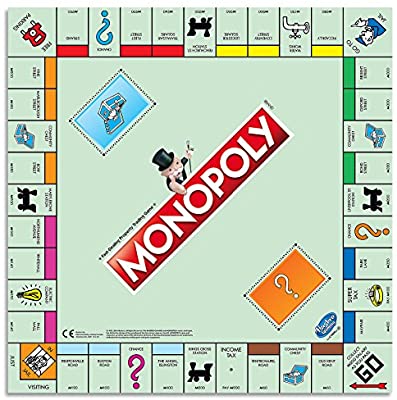 فرصة
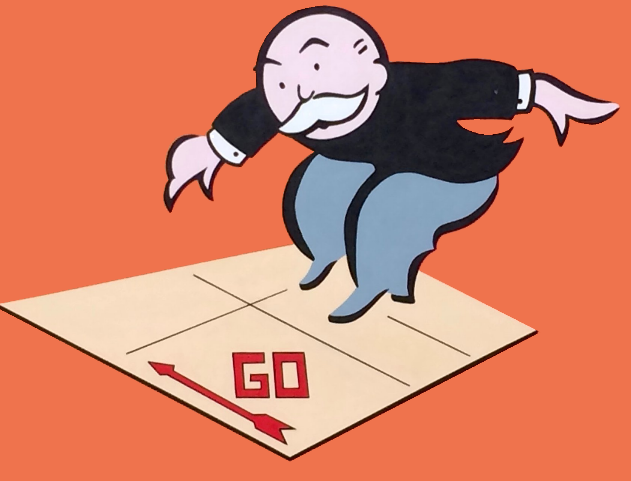 تقدم إلى
الذهاب
أحصل على 200$
؟
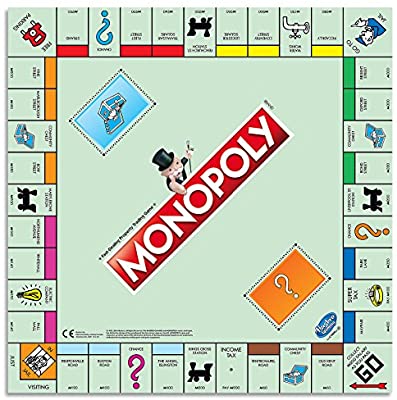 المسيح
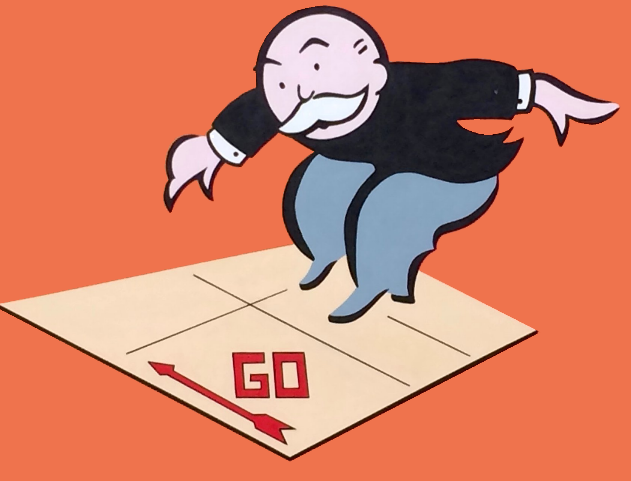 تقدم نحو الألفية
Tribulation
أحصل على الإكليل
33 AD
6 Dec 2020
70 AD
444 BC
Millennium
62 weeks
(483 yrs)
1 week
(7 years)
تقدم نحو الملكوت الألفي
متى 3: 1-2  وفي تلك الأيام جاء يوحنا المعمدان يكرز في برية اليهودية
2 قائلاً: توبوا، لأنه قد اقترب ملكوت السماوات.

متى 4: 17  من ذلك الزمان ابتدأ يسوع يكرز ويقول: توبوا لأنه قد اقترب ملكوت السماوات.

أعمال 2: 38 فقال لهم بطرس : توبوا
Black
أحصل على هذا العرض التقديمي مجاناً
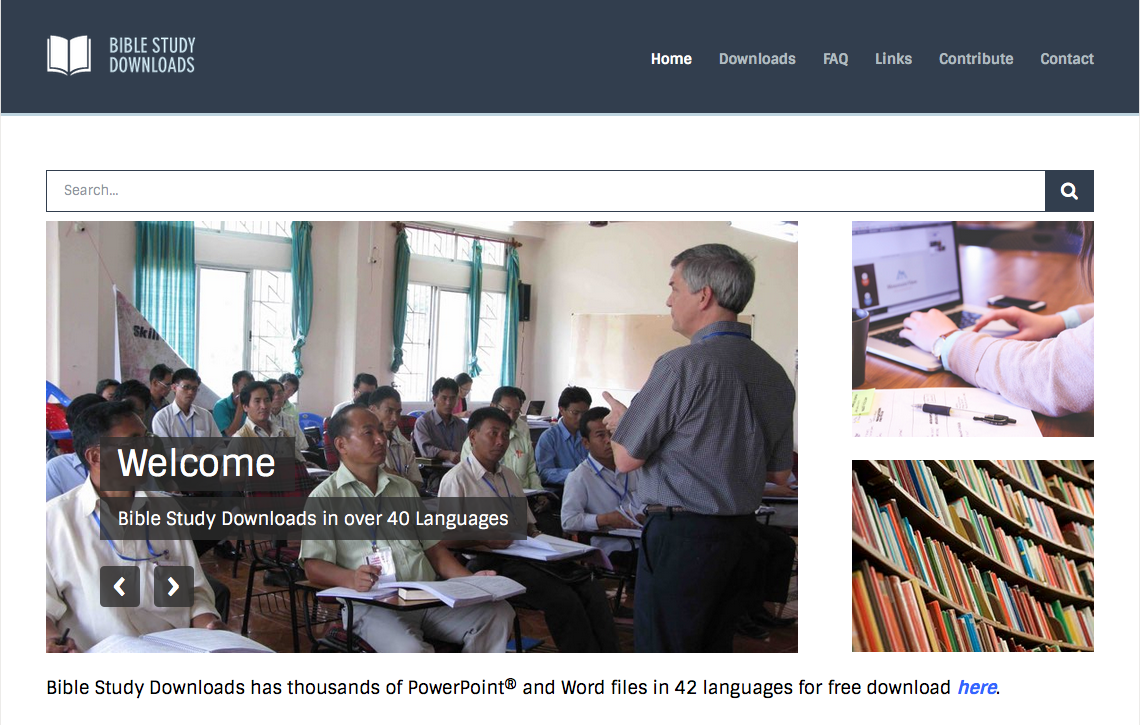 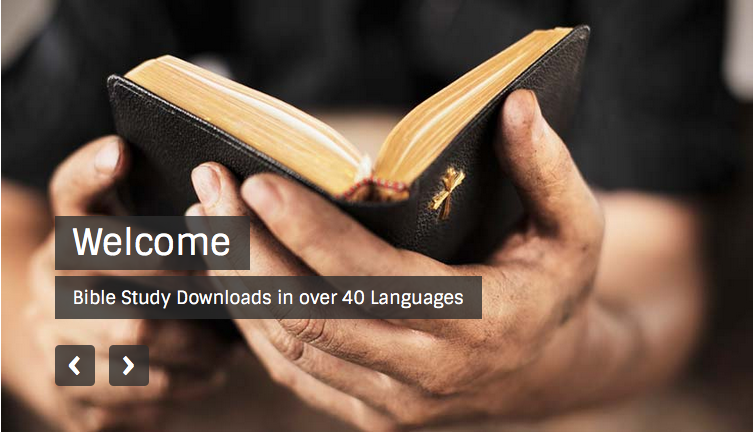 رابط وعظ العهد القديم على  BibleStudyDownloads.org
[Speaker Notes: The Bible…Basically (bb)]